Kurz uchazečůo první lovecký lístek
III. skupina – Myslivecká zoologie
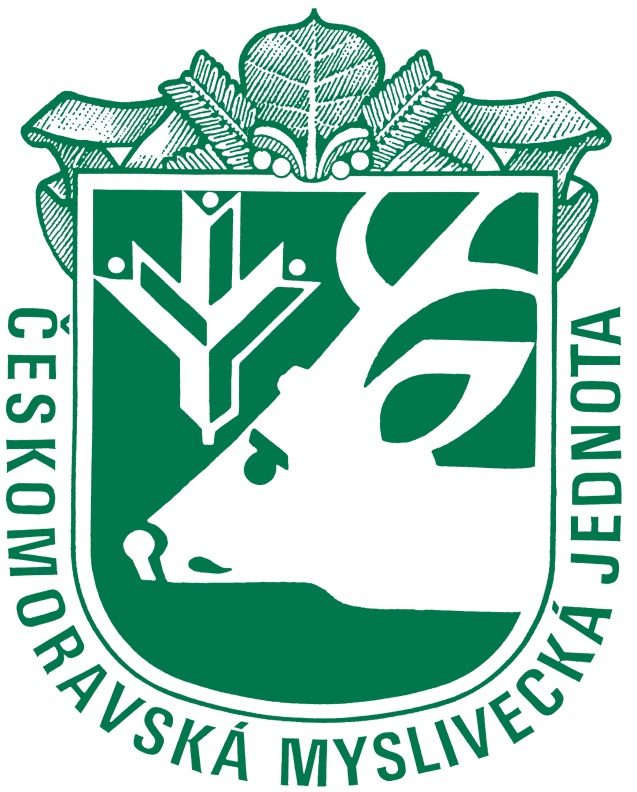 Zvěř a její rozdělení
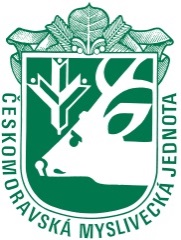 Pojem zvěř – výčet Zákonem o myslivosti
Savci – skupiny z hlediska možnosti lovu – viz. předmět II.
Ptáci - skupiny z hlediska možnosti lovu - viz. předmět II. 
Další pojmy – vysvětlení
Spárkatá, pernatá, drobná, vysoká, červená, černá, šelmy
Škodná, užitková, škodící
Masožravec, býložravec, všežravec
Tažná, stálá, přelétavá
Původní, introdukovaná, invazní, reintrodukovaná
Taxonomie – systém, hlavní skupiny, příklady
říše, kmen, třída, řád, podřád, čeleď, rod, druh
Okruhy: III/B/11,12,17,18,19
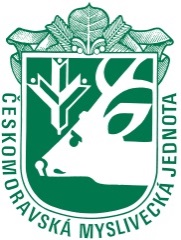 Nervová a hormonální soustava
Nervová soustava 
koordinace jedince (přijímá, přenáší, zpracovává podněty, předává pokyny)
Centrální nervová soustava (mozek, mícha)
Periferní nervy (k buňkám)
Vegetativní nervy (srdce, trávení, vylučování)
Hormonální soustava
Žlázy s vnitřní sekrecí (brzlík, podvěsek mozkový…)
Hormony (testosteron, somatotropin, kortizon, adrenalin,…)
Řídí parožení, rozmnožování,…
Pomalejší reakce než u nervové soustavy
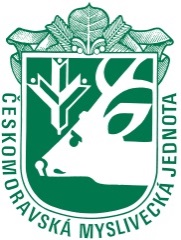 Soustava smyslová
Smysly – sběr podnětů
Zrak - světlo, barvy, tvary, prostorová orientace (párové oči)
Čočka, sítnice, čípky (barva) a tyčinky (šero)
Čich – pachy – potrava, nebezpečí, vnitrodruhová komunikace
Nos, dutina nosní, nosní sliznice
U ptáků není obvykle výrazný
Sluch – odpovídající vibrace, nebezpečí, potrava
Vnější a vnitřní ucho, boltce, zvukovod
Ptáci bez vnějších prvků (sovy – závoj), u savců slechy = termoregulace
Hmat – hledání potravy, orientace ve tmě
Tělíska na prstech, chodidlech, vousy
Chuť – kvalita a druh potravy
Chuťové receptory na povrchu jazyka
Okruhy: III/B/10
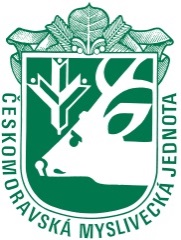 Soustava pohybová
Soustava kosterní
Opora pro pohybovou soustavu
Kosti, klouby, chrupavky, 20% hmotnosti těla
Kostra axiální (páteř, žebra), lebka a končetiny
Kosti ploché, dlouhé, krátké
Minerální (podíl se mění s věkem) a organické látky
Ptáci – lehké duté kosti
Soustava pohybová - svaly
Na kostře uchyceny šlachami
Ohýbače, natahovače
Nervová soustava – impulsy ke smršťování a napínání
Kosterní svaly – příčně pruhované
Vnitřní svaly – hladké (nepodléhají vůli, řízeny vegetativně)
Okruhy: III/B/14
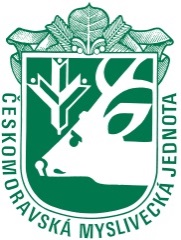 Soustava vylučovací, dýchací a cévní
Soustava dýchací
Výměna kyslíku a oxidu uhličitého – červené krvinky
Dutina nosní, hrtan, průdušnice, plíce, sklípky (ptáci–trubičky)
Ptáci – vzduchové vaky, průchod vzduchu z plic do kostí a zpět
Savci – hlavním dýchacím svalem bránice
Soustava cévní
Rozvod látek po těle, odvod zplodin metabolismu
Srdce-tepny-vlásečnice-žíly-srdce
Mízní soustava – sběr odumřelých bílých krvinek, mikrobů
Soustava vylučovací 
Odvod odpadních metabolických látek
Ledviny-močovody-močový měchýř-močová trubice
Ptákům chybí měchýř, močovody ústí do kloaky
Okruhy: III/B/8
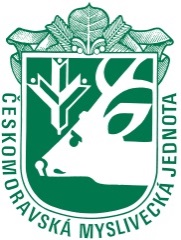 Trávicí soustava
Zpracování potravy, přenos látek do krve, vyloučení nestravitelných zbytků
Dutina ústní (zuby)-hltan-jícen-žaludek-střeva-konečník-řitní otvor+játra, slinivka
Hůře stravitelná potrava (celulóza, obaly semen) – složený žaludek přežvýkavců, cekotrofie zajícovitých - ! Strategie přikrmování v zimě !
Přežvýkavci - Bachor-čepec-kniha(=části předžaludku)-slez
Rychlý příjem potravy (bachor-bachořci), z čepce zpět na rozmělnění, přes listy knihy k vlastnímu trávení
Cekotrofie – konzumace výkalů (výměšek slepého střeva)
Šelmy, prasatovití - jednoduchý žaludek, krátká střeva, nedokonalé trávení rostlinných pletiv
Ptáci – bezzubý zobák-jícen(vole-natrávení potravy)-svalnatý žaludek (gastrolity)-střeva-kloaka
Okruhy: III/B/9
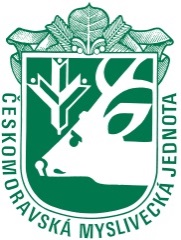 Chrup
Zpracování potravy, zbraň
Sklovina, zubovita
Dentin, náhradní cement
Chrup mléčný a trvalý
Řezáky, špičáky, (před)stoličky
Klektáky, páráky, trháky, hlodáky
Výměna, opotřebení, úbrus = odhad věku
Zubní vzorec I.C.P.M./I.C.P.M.
Specifické úkoly u jednotlivých skupin (přežvýkavci, šelmy, zajícovití)
Okruhy: III/B/13
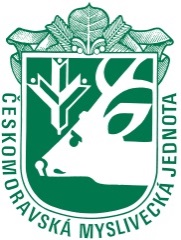 Zobák, drápy, spárky
Kožní produkty, specifická funkce
Zobák
Příjem potravy u ptáků, úprava peří, lov
Dvě čelisti, nozdry, ozobí, hmatová tělíska, zejk dravců
Tvar uzpůsoben specifickým podmínkám (dravci, sluka, kachna…)
Drápy
Zakončení posledních článku prstů
Opora, hrabání, sběr potravy, lov
Pařáty dravců, zasouvací drápy koček
Spárky, paspárky
Párová zakončení prstů spárkaté zvěře
Opora při pohybu
Okruhy: III/B/15
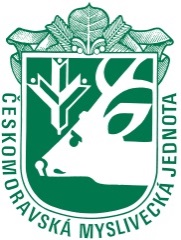 Pohlavní soustava
Zajištění rozmnožování - savci živorodí, ptáci vejcorodí
Savci
Samci – varlata (ráže) v šourku-chámovody-přídatná pohlavní žláza-penis s předkožkou (žíla); společné vyústění pohlavní a vylučovací soustavy
Samice – vaječníky-vejcovody-děloha-pochva-vulva
Ovulace, ejakulát, spermie, oplodnění, embryo, plod, placenta, plodové obaly
Ptáci
Samci – varlata na stěně tělní dutiny, chámovody ústí do tlustého střeva
Samice – vejcovod (pravý zakrňuje) ústí do tlustého střeva 
Při kopulaci vyhřeznou orgány proti sobě (vrubozobí výsuvný penis), do vejcovodů spermie, oplodnění vajec, vápnitý obal
Postupné snášení vajec, inkubace teplem
Okruhy: III/B/7
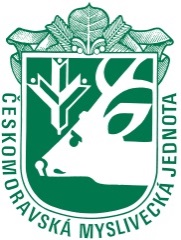 Srst a peří
Krycí soustava těla, ochrana, termoizolace, vzhled
Pokožka, škára, podkožní vazivo
Srst a peří – kožní deriváty škáry
Srst
Výměna dvakrát ročně (přebarvování), mladší dříve
Ochranné zbarvení, signální funkce
Pesíky a podsada
Peří 
Dvakrát ročně přepeřování (po vyvedení mláďat, na zimovištích)
Šat svatební a prostý
Pera obrysová (ochranná funkce, tvar) a prachová (termoizolace, jen osten a volné paprsky)
Obrysová pera – krycí (hlava, hruď), letky, rýdovací
Obrysové pero má stvol (brk a osten) a prapor (větve, ostny, háčky)
Význam mazové žlázy
Okruhy: III/B/16,20
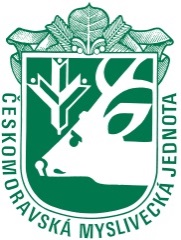 Paroh a roh
Znaky pohlavního dimorfismu (výjimky – růžky samic)
Zbraně, nástroje, předmět imponování
Paroh 
Kostěný útvar, fosforečnan vápenatý
Vyrůstá na pučnici
Pravidelné shazování, růst, vytloukání – řízeno hormonálním cyklem (délka světleného dne – testosteron, somatotropin)
Větvení – výsady, růže, perlení, rýhy, koruny, lopata, krajkování, prsty, pečeť
Stupně paroží
Roh (toulec)
Kožní produkt
Na kostěném čelním trnu
Roční vruby
Neshazuje se, neustále dorůstá, špičky obrušovány
Okruhy: III/B/1,2,3
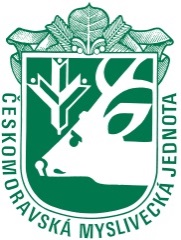 Říje, tok, chrutí, kaňkování
Rozmnožovací procesy, setkávání pohlaví, namlouvání, páření
Říje – jelenovití
Chrutí – černá zvěř, jezevec
Tok – ptáci
Kaňkování – šelmy
Projevy vyvolány ovulačním cyklem samic
Nástup řízen hormonálně, na základně podnětů vnějšího prostředí (délka dne, teplota,…)
Smyslem získání přízně samic (hlasové, zrakové a pachové projevy)
Označování území, paralelní pochod, imponování, hlasová výzva, souboj
Zpěv, zásnubní lety, tance, poušky, nabízení kořisti
Obhajování jedné samice nebo skupiny samic
Teritoria, říjiště, tokaniště, lek
Prosazování dominantních genů, nárok na jejich předání
Okruhy: III/B/1,2,3
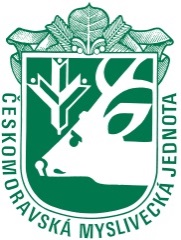 Vybrané pojmy ze zoologie
Kryptické zbarvení 
Ochranné zbarvení přizpůsobené prostředí (zajíc, sluka, slepice tetřevovitých, bažantů,…)
Extrémem schopnost přizpůsobení vzhledu (hmyz, z exotických druhů chameleon)
Pohlavní dimorfismus
Odlišný vzhled samců a samic (bažantí kohout a slepice, paroží jelenovitých)
Superfetace
Schopnost samic nosit dvoje zárodky různého stáří (anatomie dělohy) – zajícovití
Důvodem zvýšení reprodukčního potenciálu 
Monogamie
Trvalé páry – sezónní, celoživotní (kachny, husy)
Polygamie
Jeden partner se páří s více jedinci opačného pohlaví
Polyandrie – jeden samec, více samic (jelen, daněk)
Polygynie – jedna samice, více samců (sluka)
Latentní březost (utajená)
Pozastavení vývoje oplodněného zárodku (srnec, kunovité šelmy)
Okruhy: III/B/6
Odhad věku zvěře spárkaté
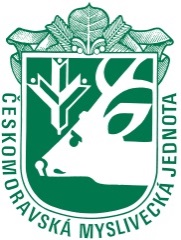 Živá zvěř
Místo a čas pozorování, denní doba
Chování, sociální vztahy, teritorialita
Vzhled a zbarvení jedince, hlava, krk, trup
Výměna srsti, trofej a vytloukání
Ulovená zvěř
Výměna mléčného chrupu a vývoj trvalého
Opotřebení stoliček, řezáků, úbrus páráků
Eidmannova a Mitchelova metoda
Osifikace kostry, vývoj pučnic
Roční vruby toulců, omezeně paroží
Význam odhadu!
III/C/11
Odhad věku zvěře drobné
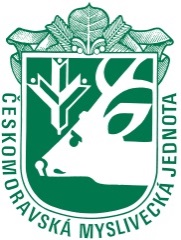 Živá zvěř – mladá do plného vzrůstu a přepeření
Pernatá zvěř
Přepeřování do šatu dospělých, koncový tvar per
Změny velikosti klínu, tatrče, vybarvení některých partií
Změny v barvě stojáčků, tvar ostruhy
Srstnatá (zajíc) 
Nespolehlivé, lidové – natržení slecha, odtažení kůže na čele, promáčknutí očnicového trnu, zlomení tlapky
Hmotnost (3,5 kg) a Strohův znak
Šelmy – stará = silný úbrus chrupu
Význam odhadu, chovatelské zásady!
III/C/11
Jelen evropský (Cervus elaphus)
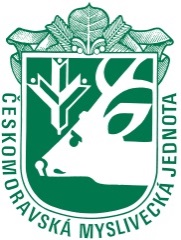 Sudokopytníci-přežvýkavci-jelenovití
Jelen-laň-kolouch
Původní zvěř, poddruh západní a karpatský
Genofond ohrožen křížením s jelenem sikou
Jelen do 200 (250) kg, laň do 100 kg, paroží samců
Červenohnědá srst (léto), šedohnědá (zima), hříva, slzníky, spála, kelka
Troubení, mrmlání, hukání, bákání 
Skvělý sluch a čich, slabší zrak
Býložravec, pastevní cykly, změny zažívání během roku
Zelené části rostlin, listnáče, plody, loupání kůry
Okruhy: III/A/1
Jelen evropský (Cervus elaphus)
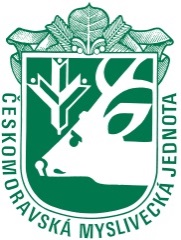 Tlupy laní (vede stará) a jelenů (vede mladý), staří samotáři
Říjiště (hlavní a boční jeleni), projevy, kalištění – IX./X.
33-34 týdnů březost, 1 kolouch (V./VI.)
Shazování III.-IV, vytloukání VII.-VIII. – vazba na věk
Popis paroží, stupně paroží, vývoj s věkem
Chrup 0.1.3.3./3.1.3.3., vyvinut v 2,5 roku, opotřebení
Odhad věku živé zvěře
Populační dynamika, stav 30 tis. ks, odstřel 25 tis. ks 
Myslivecký význam, výskyt v ČR (lesní komplexy, hory, migrace)
Snášenlivost (konkurence), ohrožení predací, nemoci
Okruhy: III/A/1
Sika japonský (Cervus nippon nippon)
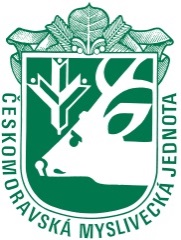 Sudokopytníci-přežvýkavci-jelenovití
Jelen-laň-kolouch
Nepůvodní zvěř (východní Asie), rozšíření v ČR (západní Čechy, Svitavsko,…)
Jelen kolem 50 kg, laně subtilnější, paroží samců (osmerák)
Kaštanová srst, bílé skvrny (léto), šedohnědá (zima), hříva, hřbetní pruh, kelka
Pískání, tlupy podle pohlaví, vynikající smysly
Býložravec, výrazné škody loupáním
Říje X./XI., 30-32 týdnů březost, 1 kolouch
Shazování IV./V., vytloukání VIII./IX.
Populační dynamika, odstřel 10 tis. ks, stav 15 tis. ks 
Sika Dybowského (Cervus nippon dibowskii T.) 
Mohutnější vzrůst i paroží, vzácnější (obory)
Okruhy: III/A/2
Daněk skvrnitý  (Dama dama)
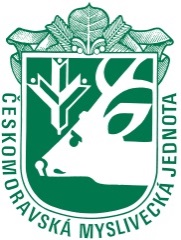 Sudokopytníci-přežvýkavci-jelenovití
Daněk-daněla-daňče
Nepůvodní zvěř (JZ Asie), rozšíření v ČR
Daněk do 90 kg, paroží samců (vařečkáč, lopatáč)
Červenohnědá srst, bílé skvrny (léto), tmavá černohnědá, skvrny málo patrné (zima), šedohnědá (zima), vzácná bílá forma
Výrazná kelka, obřitek a ohryzek
Rochání, pískání holé, doliny, urputné souboje, tlupy podle pohlaví
Býložravec, světlé teplejší listnaté lesy
Chrup 0.0.3.3./3.1.3.3., výměna v 2,5 roku
Říje X./XI., 31-32 týdnů březost, 1 daňče
Shazování IV., vytloukání VIII.
Populační dynamika, lov 20 tis. ks, stav 30 tis. ks, rozšíření v ČR (místní populace)
Okruhy: III/A/3
Srnec obecný (Capreolus capreolus)
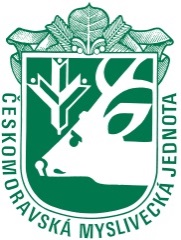 Sudokopytníci-přežvýkavci-jelenovití
Srnec-srna-srnče
Původní zvěř, přechody krytin, paseky, polní populace
Hmotnost obou pohlaví kolem 20 kg, paroží samců
Červenohnědá srst (léto), šedohnědá (zima), pucky, obřitek
Pískání, bekání 
Schopnost unikat porostem, menší výdrž
Býložravec, pastevní cykly, změny zažívání během roku
Okusovač - zelené části rostlin, letorosty, větvičky
Škody vytloukáním a strouháním
Okruhy: III/A/4
Srnec obecný (Capreolus capreolus)
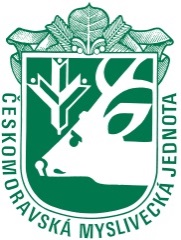 Teritoria a domovské okrsky, v zimě tlupy
Říjné projevy, průběh, hrabánkování (VII./VIII.)
40 týdnů, utajená březost, 2 srnčata (V./VI.)
Shazování X.-XII, vytloukání III.-VI.
Popis paroží, stupně paroží, vývoj s věkem
Chrup 0.1.3.3./3.1.3.3., vyvinut ve 13. měs., opotřebení
Odhad věku živé zvěře, přebarvování
Populační dynamika, stav 300 tis. ks, odstřel 150 tis. ks 
Myslivecký význam, plošný výskyt
Ohrožení predací, rizika, nemoci, predikce vývoje
Okruhy: III/A/4
Muflon (Ovis musimon)
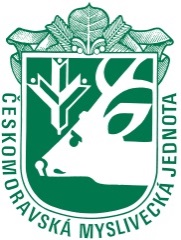 Sudokopytníci-přežvýkavci-turovití
Muflon-muflonka-muflonče
Nepůvodní zvěř (ostrovy Středomoří), rozšíření v ČR (obory, místně) – kvalita!
Muflon 40 kg, muflonka 40 kg, rohy samců (i samic)
Hnědožlutá (léto), kaštanová (zima) srst, hřbetní pruh, rouno, maska, čabraka
Hvízdání, sykání, mekání, skvělý zrak a čich
Býložravec, spásač, otloukání kořenových náběhů
Tlupní zvěř, vede stará muflonka
Říje XI./XII., 21-23 týdnů březost, 1 mufonče (III./IV.)
Chrup 0.1.3.3./3.1.3.3., vyvinut ve 4 letech, vruby na toulcích
Odhad věku živé zvěře – postava, vývoj toulců, obličejová maska holé
Populační dynamika, stav 20 tis. ks, odstřel 9 tis. Ks, ohrožení predací, konkurence
Okruhy: III/A/5
Prase divoké (Sus scrofa)
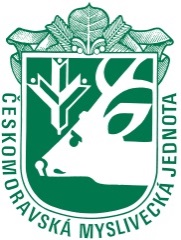 Sudokopytníci-nepřežvýkavci-prasatovití
Kanec-bachyně-sele (lončák, letošák, sekáč, markazín)
Pírko, ryj, štětiny, hřeben, pancíř, kalištění, otěrky
Původní zvěř, dočasně vyhubena, od 1945 návrat
Hmotnost kance 150 kg, bachyně 100 kg
Chrochtání, klektání, mlaskání, kvičení 
Velmi vitální, noční zvěř, vytrvalý běžec
Všežravec, jednoduchý žaludek
Škody rytím, buchtováním, konzumací plodin
Prospěšnost kypřením hrabanky, likvidací škůdců
Okruhy: III/A/6
Prase divoké (Sus scrofa)
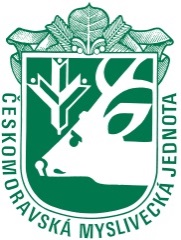 Tlupní zvěř, kňouři samotáři, význam dospělé zvěře
V zimě les, v létě pole (řepka, kukuřice)
Chrutí XI.-I., jinak i opakovaně během roku
16-17 týdnů, 4-8 selat, i více, proměnlivé podle hmotnosti
Chrup 3.1.4.3./3.1.4.3., vyvinut do 24. měsíce
Odhad věku živé zvěře, věkové skupiny
Oficiální stav 60 tis. ks, odstřel až 200 tis. ks 
Myslivecký význam, populační dynamika, výskyt, škody, AMP
Veterinární ohrožení a rizika, predikce vývoje
Diskuse věku vzhledem k metání a mysliveckému roku
Okruhy: III/A/6
Kamzík horský(Rupicapra rupicapra)
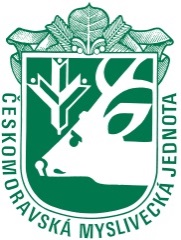 Přežvýkavci-turovití
Nepůvodní, 100 let, původ z Alp
Jeseníky, Lužické hory, 300 ks, lov 30 ks
Horské partie, tvrdé podloží, v zimě v lese
Černohnědé zbarvení, v létě do rezava, 40 kg
Obě pohlaví růžky, vous, fíky, bezoárové koule
Říje XI., 22 týdnů březost
Tlak na nepůvodnost, snížení stavů
III/C/14
Los evropský(Alces alces)
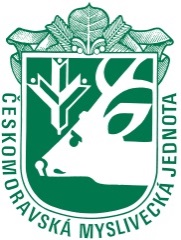 Přežvýkavci-jelenovití
Původní obyvatel Evropy, Jižní Čechy, migrace
Listnaté podmáčené lesy, mokřady, rašeliniště
Až 500 kg, lopatovité nebo bidlovité paroží
Výrazný převislý horní pysk
Říje IX./X., 37 týdnů březost
Listy, výhonky, větve, kůra, pupeny (měkkých listnáčů i jehličnanů), borůvčí, rozlamování stromů 
Stav kolem 10 ks
III/C/13
Koza bezoárová, kozorožec horský(Capra aegagrus, Capra ibex)
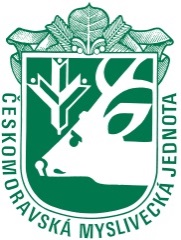 Koza bezoárová
Původem z JZ Asie, u nás vysazena na Pálavě
Škody na vegetaci – přesun do obory Vřísek
Stav 55 ks, 3 ks lov
Tmavohnědé zbarvení, tmavý hřbet, dlouhé rohy, vous
Skalnaté stráně, byliny, trávy
Říje IX./X., březost 22 týdnů, 1-2 kůzlata
Kozorožec horský
Dnes nepatří mezi zvěř, historické pokusy s introdukcí na Slovensku
Alpy, přes 120 kg, 1 m dlouhé vrubované rohy
III/C/20
Zajíc polní (Lepus europaeus)
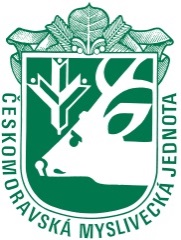 Zajícovci-zajícovití
Zajíc-zaječka-zajíček, cca 5 kg
Původní druh, postup s odlesňováním krajiny, vrchol v 70tých letech
Větší hustota v otevřené krajině, od nížin po hory (pole i les)
Zemitěhnědé zbarvení, světlé břicho, slechy s tmavým lemem, kníry, pírko
Mroukání, vřeštění, naříkání, pěšinky, dobrý běžec, vynikající zrak 
Býložravec, okus a ohryz, cekotrofie, vzorec chrupu 2.0.3.3/1.0.2.3 
Honcování (II.-IX.), pronásledování, políčkování
Březost 42-45 dnů, 2-4 zajíčci, několik vrhů do roka, superfetace
Mladá zvěř na podzim 3,5 kg, Strohův znak
Populační dynamika, propad stavů – důvody (predace, kokcidióza, zemědělství)
Odstřel 30 tis. ks, stav 200 tis. ks
Okruhy: III/A/7
Králík divoký (Oryctolagus cuniculus)
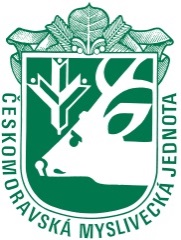 Zajícovci-zajícovití
Králík-králice-králíče, cca 2 kg
Nepůvodní druh, Středomoří, 50tá léta - myxomatóza
Kolonie, pouze lokální výskyt, reintrodukce
Šedohnědé zbarvení, světlé břicho, slechy bez tmavého lemu, malé pírko
Mrmlání, vřeštění, pištění, dupání, noční život
Býložravec, okus a ohryz, cekotrofie podzemní nory
Honcování (II.-VIII.)
Březost 28-32 dnů, 2-4 zajíčci, několik vrhů do roka 
Populační dynamika, propad stavů - důvody, predace
Lov 200 ks, stav 2 tis. ks
Okruhy: III/A/7
Liška obecná (Vulpes vulpes)
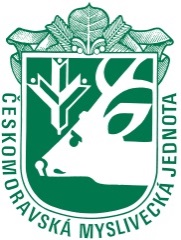 Šelmy-psovití
Lišák-liška-lišče
Původní zvěř, nejrozšířenější šelma, plošný výskyt (města)
Přes 10 kg
Rezavočervené zbarvení (uhlířka, březová), světlé břicho, oháňka, kvítek, fialka
Skolení, štěkání, kamčení
Skvělé smysly, ostražitost, vychytralost, učenlivost, noční život
Všežravec - hraboši, ptáci, bezobratlí, mršiny, ovoce, drobná zvěř do velikosti srnčete
Okruhy: III/A/8
Liška obecná (Vulpes vulpes)
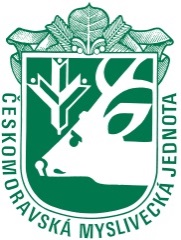 Nory – hrabané, pařezy, hromady klestu, skládky, suť, propusti
Kaňkování I./II., i přes den
51-54 dnů březost, 4-8 mláďat (i více)
Chrup 3.1.4.2./3.1.4.3.
Populační dynamika, rychlé šíření (potrava, absence vztekliny), prašivina, parazité
Škody v chovech drobné zvěře a na drůbeži
Stav 80 tis. ks, odstřel 70 tis. ks (proměnlivý – vrhy, potrava), výrazně přemnožená
Okruhy: III/A/8
Jezevec lesní (Meles meles)
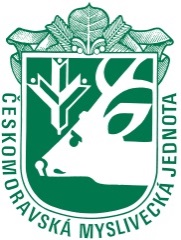 Šelmy-kunovití
Jezevec-jezevčice-jezevče
Do 20 kg, šedohnědá srst, světlá hlava s černými pruhy přes světla, štětec, sádelník 
Pospolitý život (hrady), noční aktivita, lesní honitby, nepravý zimní spánek
Dobrý sluch, horší čich a zrak
Mručí, funí, mlaská
Chrutí VIII., utajená březost 7-8 měsíců, 3-5 mláďat
Všežravec, sběrač, horší lovec, hmyz vyhrabává
Stav 30 tis. ks, odstřel 4 tis. ks, nárůst stavů
Okruhy: III/A/9
Kuna lesní a kuna skalní (Martes martes, Martes foina)
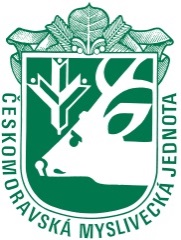 Kuňák-kunice-kuně
Do 1,5 kg, rozsáhlejší lesy
Tmavě hnědá srst, žlutá hrdelní skvrna (nedosahuje na běhy), dobře osrstěné tlapky
Typické poskoky, skvěle šplhá
Kaňkování VII./VIII., 
9 měsíců březost, metá 2-6 mláďat
Skvělý lovec (mláďata, ptáci, veverky, drobná zvěř, hmyz, hraboši), vejce
Sběr plodů (jeřabiny, švestky)
Šelmy-kunovití
Kuna skalní
Světlejší srst
Bílá náprsenka až na přední běhy, tlapky málo osrstěné
Blízkost lidských sídlišť (půdy, stodoly, hromady klestu a kulatiny, kamení)
Škody v chovech drůbeže (vyvádění mláďat), lov hlodavců
Stav 80 tis. ks, odstřel přes 10 tis. ks (oba druhy souhrnně)
Okruhy: III/A/9
Tchoř tmavý a tchoř stepní (Putorius putorius a Putorius eversmanni)
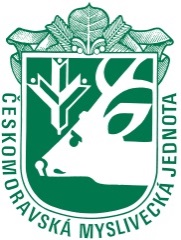 Šelmy-kunovití
Tchoř-tchořice-tchoříče
Nebezpečí – vypouští tchořovinu
Kolem 1,5 kg
Druhy se liší zbarvením a životním prostředím
Tchoř tmavý
Hnědé zbarvení, světlá obličejová maska
Přechodné prostředí pole-les, okolí vod i sídel
Drobní obratlovci, hmyz, obojživelníci a plazi („žabák“), vejce
Tchoř stepní
Světlejší
Otevřená krajina, meze, remízky - vzácnější
Hlodavci, králíci
Stav 9 tis. jedinců, neloví se, populační dynamika
Okruhy: III/A/9
Ondatra pižmová(Ondatra zibethicus)
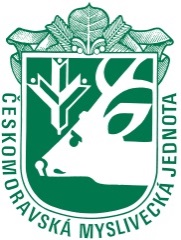 Původem ze S. Ameriky, Dobříš 1905, invaze po Evropě
Ondatrák-ondatra-ondatře
Hnědé zbarvení (bizam), lysý ocas, 1,5 kg
Břehy rybníků a řek, plave, potápí se, hrady, podzemní nory – poškození hrází
Pobřežní vegetace, škeble, leklé ryby, noční aktivita
Honí se až 4krát ročně, březost 21 dnů, 10 mláďat
Velký propad populace (čistota vody?), stav 20 tis. ks, současný lov v řádu stovek až tisiců ks
III/C/16
Rys ostrovid a kočka divoká (Lynx lynx, Felis silvestris)
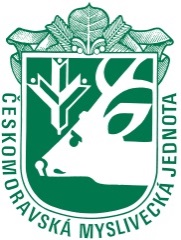 Rys ostrovid
Rys-rysice-rysíče
30 kg, rezavohnědá srst, tmavé skvrny
Licousy, chvostky
Samotářský noční život
Rozsáhlé lesní komplexy
Skvělý lovec – obratlovci do velikosti holé zvěře jelení
Kaňkování I./IV., březost 70-74 dnů, 2-4 mláďata
Význam a výskyt v ČR – horské lesy - cca 400 ks
Šelmy-kočkovití
Kočka divoká
Kocour-kočka-kotě
Morouhatá srst, přes 10 kg
Širší konec oháňky, 3-4 tmavé pruhy
Obratlovci do velikosti zajíce
Noční samotářský život
Kaňkování II./III., 9 týdnů. 3-6 koťat
Význam a výskyt v ČR 
Horské souvislé lesy
cca 30 jedinců, z části migrujících
Původně plošné rozšíření
Okruhy: III/A/10
Vlk obecný a psík mývalovitý (Canis lupus , Nyctereutes procyonoides)
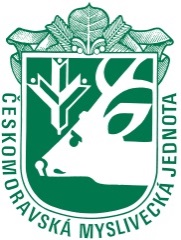 Vlk obecný
Vlk-vlčice-vlče, do 70 kg
Rezavohnědé zbarvení, světlé břicho a vnitřní strany běhů
Kratší slechy, vyšší kohoutková partie, svěšená oháńka
Souvislé lesy, hory
Kaňkování I./III., 62-65 dnů březost, 5 vlčat
Chrup 3.1.4.2/3.1.4.3.
Typický lovec (rodinné smečky)
Spárkatá zvěř, hospodářská zvířata
Rozšíření v ČR - návrat do přírody
Jeseníky, Beskydy, Kokořínsko
Šelmy-psovití
Psík mývalovitý
Nepůvodní (V Asie, přes Ukrajinu)
Podobný jezevci, zavalité tělo, šedohnědé zbarvení, kolem 10 kg
Noční život, nepravý zimní spánek
Blízkost vody, podzemní nory
Páření III./IV.
Březost 60-63 dnů, 4-12 štěňat
Všežravec – rostlinná i živočišná potrava, škody na drobné a vejcích
Rozšíření v ČR, populační dynamika
Lov 2 tis. ks
Okruhy: III/A/11
Vydra říční(Lutra lutra)
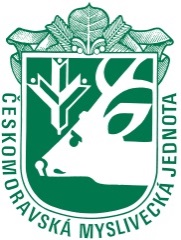 Vydrák-vydřice-vydře
Po vyhubení (kožešina, škody na rybách, čistota vody) zpětné samovolné šíření po celém území, 8,5 tis. ks
Skvělý plavec, uzavíratelné nozdry i slechy, plovací blány – ryby, raci, obojživelníci, drobní savci
Tmavě hnědá srst, 12 kg
Okolí čistých zarybněných vod, zimní škody na obsádkách
V březích doupata, skluzy do vody, konzumace potravy na vyvýšených místech
Utajená březost až  měsíců, jinak cca 60 dnů, 3 vydřata
III/C/18
Bobr evropský(Castor fiber)
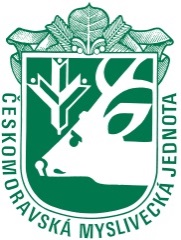 Největší evropský hlodavec (30 kg), vyhuben (kožešina, zvěřina, bobří stroj)
Návrat a poměrně rychlé šíření (introdukce – Německo, Rakousko)
Honění III., 16 týdnů březosti, až 5 mláďat
Rodinná společenstva, hráze, hrady
Kůra a větve stromů - kácení 
Škody – stromy, zaplavování půdy, poškozování hrází, změna vodního režimu
Lov na výjimku – cca 15 ks, stav 6,5 tis. ks
III/C/17
Medvěd hnědý(Ursus arctos)
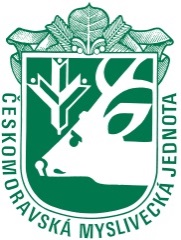 Původní druh, vyhuben, dnes návrat (Beskydy, Jeseníky, Bílé Karpaty)
Stav v řádu jednotlivců, občasné škody na hospodářských zvířatech a úlech
Uléhá k nepravému zimnímu spánku
Hnědé zbarvení, zavalitá postava, ploché chodidlo, 300 kg
Dokáže šplhat, plavat i rychle běžet
Všežravec – byliny, plody, hmyz, zvířata, mršiny, odpadky
Páření – léto, březost 8 měsíců, 2 medvíďata
III/C/15
Veverka obecná, svišť horský(Sciurus vulgaris, Marmota marmota)
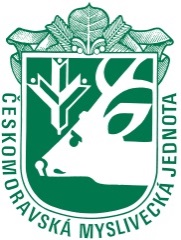 Nepatří mezi zvěř
Veverka obecná
Dříve zvěřina, kožešina, dnes úbytek stavů
Změna životního prostoru – města, parky, hřbitovy
Rezavá nebo tmavá forma, chvostky, čoká
Semena, pupeny, ořechy, houby, plody, hmyz, vajíčka, holátka
Svišť horský
Nad hranicí lesa, u nás chybí (Slovensko, Rakousko)
Zimu přespává pravým spánkem v norách
Žlutohnědé zbarvení, 8 kg
Denní aktivita, býložravec
III/C/19
Bažant obecný (Phasianus colchicus)
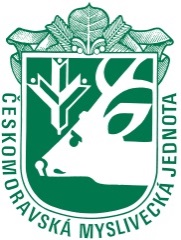 Hrabaví-bažantovití
Nepůvodní druh (Asie), křížení podruhů
Umělý chov - bažantnice – rozmach od 19. století
Kohout – pestrý - bronzová barva, tmavé znaky, tmavá hlava, rudé poušky, růžky, obojek, klín, ostruhy, barevné varianty, 2 kg
Slepice – nenápadné zemité zbarvení
Semena, traviny, plody, hmyz (kuřata - nutnost)
Nížiny, křovinaté porosty, meze, remízy, hřadování na stromech, kodrcání
Tok IV., polygamie, 10 vajec, 25 dnů inkubace
Poklesy stavů – prostředí, predace, zemědělství
Stav 200 tis. ks, vypouštění 300 tis. ks, lov 500 tis. ks. 
Okrasné druhy, bažant královský
Okruhy: III/A/12
Koroptev polní (Perdix perdix)
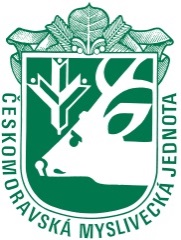 Hrabaví-bažantovití
Kohoutek-slepička-kuře, 0,5 kg
Polní prostředí – původně plošné rozšíření
Změny v krajině a zemědělství – prudký pokles stavů
Šedohnědé, nenápadné zbarvení, rozdíl pohlaví – kresba per na letkách, podkova na hrudi nespolehlivá
Pohyb po zemi, odlétání prudkým letem na kratší vzdálenost
V létě párky a rodinky, v zimě hejnka (dýchánky)
Párkování koncem zimy, čiřikání, monogamie, celibátník
Až 20 vajec, 25 dnů inkubace
Rostlinná složka potravy, kuřata hmyz
Stav 30 tis. ks, neloví se
Okruhy: III/A/12
Kachny
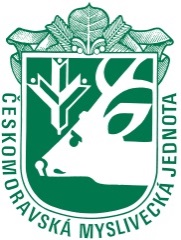 Vrubozobí-kachnovití
Stojaté a mírně tekoucí vody, břehové porosty
Tažné, částečně tažné
Lovné – kachna divoká, polák velký a chocholačka
Kachna divoká (Anas platyrhynchos), Lžičák pestrý (Anas clypeata), Kopřivka obecná (Anas strepera), Čírka obecná (Anas crecca), Čírka modrá (Anas querqueduela), Polák chocholačka (Aythya fuligula), Polák velký (Aythya ferina)
Plovavé
Snížený profil těla
Plováky uprostřed těla
Zrcátka na křídlech
Potrava na mělčí vodě („staví vrbu“)
Ve stopě přímá linie středního prstu
Přímý start z hladiny
Potápivé
Zvýšený profil těla
Plováky posunuté dozadu
Nehnízdí mimo vodu
Potrava na hlubší vodě
Ve stopě linie středního prstu vytočená dovnitř
Při startu z hladiny rozběh
Okruhy: III/A/14
Kachna divoká (Anas platyrhynchos)
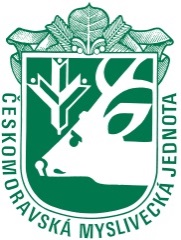 „Březňačka“, 1,5 kg
Plošné rozšíření, částečně zimuje (města, nezamrzající vody), soužití s člověkem, zimní hejna
Kačer – špinavě bílý, hnědá hruď a hřbet, zelená hlava, zrcátka, kačírky, plováky, nehet, pelicháči
Kachna – ochranné zbarvení, zrcátka
Monogamní páry, tok III., řadění kachen
10 vajec, 25 dnů inkubace
Hnízda v blízkosti vody (břehy, budky), i stromy
Rostlinná potrava z vody, pastva na polích, bezobratlí
Odstřel 250 tis. ks, stav 100 tis. ks, odchov 200 tis. Ks
Problematika umělých odchovů
Okruhy: III/A/15
Husy
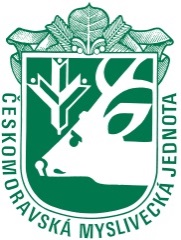 Vrubozobí-kachnovití
Většina tažných (X.-III.), přílet severských, klíny
Rozsáhlejší vodní plochy - Jižní Čechy, jižní Morava, velmi opatrné
Lov 2 tis. ks, sčítaný stav 12 tis. ks, hnízdí cca 600 párů husy velké
Husa velká (Anser anser)
Šedohnědé zbarvení, 4 kg, kejhají, syčí
Monogamní páry, až 8 vajec, 28 dnů inkubace, hnízda na břehu i na stromech
Rostlinná potrava, bezobratlí (tah na pole - škody)
Husa běločelá (Anser albifrons)
Menší než husa velká
Bílá skvrna na čele ke spojnici světel
Podobná husa malá – skvrna až na temeno hlavy 
Husa polní (Anser fabalis)
Menší vzrůst než husa velká
Žlutý zobák s černým koncem a černým pruhem od kořene po nozdry
Okruhy: III/A/16
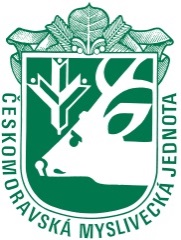 Holubi a hrdličky
Měkkozubí-holubovití
Krmivé druhy – holubí mléko, natrávené obiloviny
Neuspořádaná hnízda na stromech, 2 vejce, 17 dnů inkubace, opakovaná hnízdění
Holub hřivnáč (Columba palumbus)
Modrošedý šat, zrcátka, bílá skvrna na krku, 700 g
Tažný pták, přílet II., odlet IX.
Okraje lesů, remízy, smíšená krajina
Houkání, vrkání, tleskání křídly
Rostlinná potrava (pupeny, byliny, obilky) , jen částečně živočišná
Stav 200 tis. ks, lov 20 tis. ks
Hrdlička zahradní (Streptopelia decaocto)
Původem z Balkánu, přirozená introdukce
Šedé zbarvení, tmavé znaky (proužek kolem krku)
Okolí lidských sídel, stálý pták
Stav 150tis. ks, lov do 5 tis. Ks
Holub doupňák (Columba oenas)
Vzácnější druh, dutiny stromů, polovina velikosti hřivnáče
Hrdlička divoká (Streptopelia turtur)
Okruhy: III/A/17
Tetřev hlušec, tetřívek obecný (Tetrao urogallus, Tetrao tetrix)
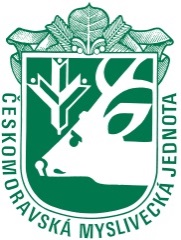 Hrabaví-tetřevovití
Tetřev hlušec
Kohout-slepice-kuře, 5 kg
Kohout - tmavěmodrý, poušky, třásničky, hvězda, tatrč
Slepice ochranné zbarvení
Tok III./V., 5 vajec, 27 dnů inkubace
Klepání-trylek-vylousknutí-broušení
Rozsáhlé lesní komplexy
Okrajové pohoří
Posledních 300 jedinců
Záchranné chovy
Tetřívek obecný
Modročerný kohout, poušky, lyra, 1,5 kg
Slepice  zemité zbarvení
Tok III./V., 10 vajec, 25 dnů inkubace 
Bublání, pšoukání
Pupeny, listy, byliny, bobule
Mokřady, lesní paseky, vřesoviště, rašeliniště
Okrajová pohoří, jižní Čechy
Posledních 600 jedinců
Okruhy: III/A/13
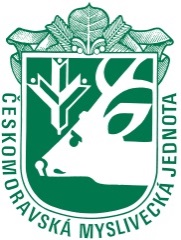 Dravci
Mezi zvěří dnes chybí orli, luňáci, částečně motáci a včelojed
Typičtí lovci
Pařáty, klovec, zejk, vývržky, stříkance, rýdovák
Hnízdění – rozsochy stromů, skalní převisy
Některé druhy v blízkosti člověka – kostelní věže
2-5 vajec, inkubace 30-45 dnů
Rozmanitá potrava – hmyz, obojživelníci, plazi, ptáci, menší savci, v zimě kadávery
Škody v intenzívních chovech
Likvidace hrabošů
Chráněné druhy
Okruhy: III/A/18
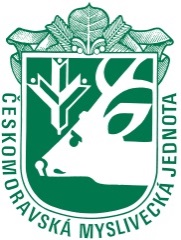 Krahujcovití dravci
Jestřáb lesní (Accipiter gentilis)
Lesní prostředí, potrava ptáci i savci (veverky)
Krátké letky, šedavé zbarvení, varhánkovitá hruď, sírově žluté oko, mohutné pařáty i klovec, cca 1 kg  
Krahujec obecný (Accipiter nisus)
Zmenšená verze jestřába
Káně lesní (Buteo buteo)
Hnědé zbarvení, cca 1 kg, v polích, kolem cest
Specialista na hraboše, horší lovec, v zimě mršiny
Káně rousná (Buteo lagopus)
Tažná, u nás v zimě
Oproti káni lesní světlejší znaky, rousy až k prstům
Moták pochop (Circus aeroginusus)
Blízkosti vod, rákosiny, lov nad otevřenými poli
Typický lov – potácitý pohyb nízko nad terénem
Hnědé zbarvení, světlé znaky, „soví“ tvář, zalomené konce křídel
Podobný moták pilich – šedé zbarvení
Okruhy: III/A/18
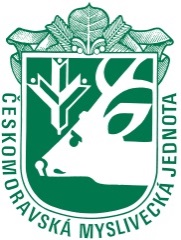 Sokolovití dravci
Poštolka obecná (Falco tinnunculus)
Petřejší zbarvení, špičaté konce křídel, drobnější dravec
Volná krajina – hlodavci, hmyz
Třepotavý let nad kořistí
Sokol stěhovavý (Falco peregrinus)
Zahnuté špičaté konce křídel, štíhlá silueta, dlouhý rýdovák
Šedý hřbet, světlý spodek těla
Zejk, licousy
Útok volným pádem se složenými křídly
Reintrodukce, včetně lidských sídel
Raroh velký (Falco cherrug)
Lužní lesy jižní Moravy, podobný sokolu
Okruhy: III/A/18
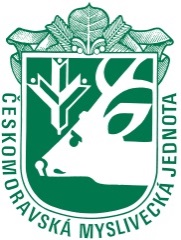 Sovy
Noční lovci, dobrý zrak, sluch (závoj) a hmat (pírka kolem zobáku), nehlučný let
Hnízda – vesměs dutiny, skalní převisy, kostelní věže
Kořist polykají celou – vývržky
270 stupňů otáčení hlavy, vratiprst
Puštík obecný, kalous pustovka, sova pálená, sýček obecný, kalous ušatý, kulíšek nejmenší – nepatří mezi zvěř
Chráněné druhy
Výr velký (Bubo bubo)
Rezavohnědé zbarvení, hnědočerné skvrny, výrazná ouška, výrazná světla s oranžovou duhovkou, mohutné pařáty, 3 kg
Hnízda na skalách, 1-3 vejce, 35 dnů inkubace
Lov obratlovců do velikosti srnčete
Okruhy: III/A/18
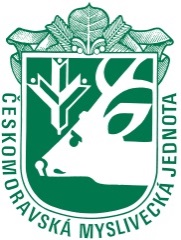 Krkavcovití
Pěvci-krkavcovití
Středně velcí, všežraví ptáci, inteligentní, silný klovec, významné škody na vejcích i mláďatech, plošné rozšíření
Hnízdění – jarní měsíce, kolem 5 vajec, inkubace do 21 dnů
Sojka obecná (Garrulus glandarius)
Šedorudé zbarvení, černobílá chocholka, tmavé letky a výrazný rýdovák, na křídlech modrobílá zrcátka s černým vlnkováním, houpavý let
Lesní prostředí, obliba plodů (žaludy), výrazný skřek (strážce lesa)
150 tis. ks stav
Vrána obecná černá (Corvus corone corone), vrána obecná šedá (Corvus corone cornix)
Oba poddruhy se kříží, Z–černá, V-šedá, rozhraní – Vltava
Otevřená, smíšená i lesní krajina, pokles stavů
40 tis. ks, 2 tis. ks lov
Okruhy: III/A/19
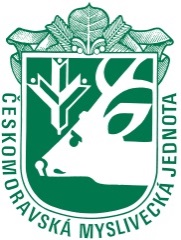 Krkavcovití
Straka obecná  (Pica pica)
Otevřená krajina, kulovitá rozčepýřená hnízda
Černobílé zbarvení, výrazní rýdovák (nápadné „pumpování“)
100 tis. ks, 10 tis. ks lov
Havran polní (Corvus frugilegus) 
Černé zbarvení, lysé ozobí
Zemědělská krajina, v létě několik tisíc ptáků, zimují milióny 
Krkavec velký (Corvus corax)
Kovově leskle černí ptáci, mohutný klovec, 1,5 kg
Lesní prostředí, nárůst stavů, plošné rozšíření, 60 tis. ks
Škody na mláďatech, na dobytku, na ulovené zvěři, konzumace kadáverů
Okruhy: III/A/19
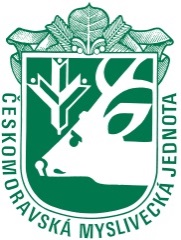 Orebice a perlička
Výskyt v některých bažantnicích, teplomilnější druhy
Orebice horská (Alectoris graeca)
Původ v Alpách, Itálii a na Balkáně
Nepříliš úspěšné pokusy o vypouštění
Břidlicově šedá barva, červený klovec a stojáky, hrdlo světlé, černý proužek přes světlo
Podobné životní projevy jako u koroptve, lov 1 tis. ks
Perlička obecná (Numida meleagris)
Původem z Afriky
Strážný pták v bažantnicích, méně létá, lov 100 ks
Štíhlý vysoký trup, šedomodré zbarvení se světlými perličkami, lysá hlava, laloky pod bradou, přilba na lysé hlavě
Sběr velkého množství semen plevelů a škodlivého hmyzu
Okruhy: III/C/1
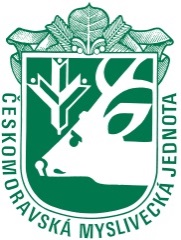 Kormorán, volavka, racek
Blízkosti vod, lovci ryb, škody na rybích obsádkách, hnízdní kolonie
Kormorán velký (Phalacrocorax carbo L.)
Černé zbarvení, lysé okolí očí, výrazný zahnutý zobák
Nemá mazovou žlázu – musí oschnout, potápí se
Loví v hejnech, nahánějí ryby na mělčiny
Spotřeba až 1 kg na den, úhyny poraněných ryb
Nové Mlýny, Jižní Čechy, dnes plošné rozšíření
40 tis. ks stav, 5 tis. ks lov (povolení orgánů ochrany přírody)
Volavka popelavá (Adrea cinerea)
Šedě zbarvený pták, vysoké stojáky, prohnutý krk 
Brodivý lov – ryby, obojživelníci, plazi, hraboši
Tažný pták, stav 35 tis. ks, 300 ks lov (povolení orgánů ochrany přírody)
Racek chechtavý (Larus ridibundus), 
Bílé tělo, černá hlava a dolní strana křídel, červený zobák
Hmyz, žížaly, rybky, obojživelníci, mršiny, odpadky – okolí vod i na polích (při orbě)
Okolí vod, pokles početnosti, tažný, stav 30 tis. ks
Okruhy: III/C/2
Okrasní bažanti
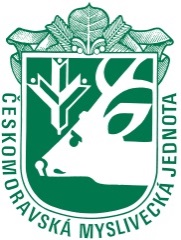 Bažanta obecný (Phasianus colchicus)
Základ chovu, výsledek různých introdukcí a křížení, barevné variety (obojkový, bezobojkový, tmavý, plavý)
Bažant královský (Syrmaticus reevesii)
Některé bažantnice, volnost málo, lov 400 ks, odchovy 
Zlatohnědé zbarvení, stříbrná hlava, 150 cm klín
Spíše teplejší oblasti, vyhýbá se otevřeným plochám
Tok, hnízdění a další projevy podobné bažantu obecnému
Trofejová zvěř
Bažant zlatý (Chrysolophus pictus), bažant diamantový (Chrisolophus amherstiae), bažant stříbrný (Lophura nycthemera)
Vybrané voliérové chovy, okrasná úloha, rarita
III/C/3
Sluka lesní, bekasina otavní(Scolopax rusticola, Gallinago gallinago)
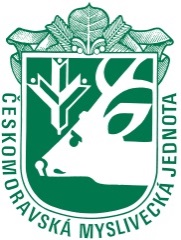 Vlhké prostředí, blízkost vod, mokřady, louky, paseky
Sluka lesní
Velikost koroptve, ochranné zbarvení, píchák
Všechny typy lesů, tažná
Tok – zásnubní lety se soumrakem, pískání, kvorkání
Červíkování, přenášení mláďat
Stav 30 tis. ks
Bekasina otavní
Otevřená krajina, „Nebeská koza“
Poloviční velikost oproti sluce
Stav 4 tis. ks, není mezi zvěří
III/C/4
Křepelka polní, špaček obecný(Coturnix coturnix, Sturnus vulgaris)
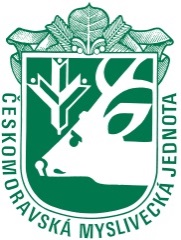 Křepelka polní
Hrabaví-bažantovití
Velikost kosa, podobné prostředí jako koroptev, tažná
Zemité zbarvení, černé a bílé proužky, „pět peněz“
Skrytý život v polních kulturách
Špaček obecný
Pěvci-špačkovití
Kovově lesklé tmavé zbarvení, všežravec, tažný
Plošný výskyt, tisícihlavá hejna, škody na ovoci
Hnízdění od IV., 5-7 vajec, 11 dnů inkubace
Odhadovaný počet 1 mil. ks
III/C/5
Krocan divoký(Meleagris gallopavo)
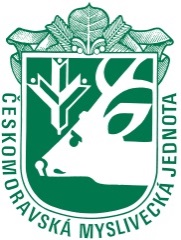 Původem ze S. Ameriky
U nás kříženci, v teplejších oblastech, bažantnice
Kuřata náchylná na prochladnutí
10-15 kg, tmavohnědé zbarvení, bílé konce per, štětka, lysá hlava
Denní pták, polygamní hejna
Tok II./III., 10-15 vajec, 27 dnů inkubace
Listnaté lesy, pole a louky, rostlinná i živočišná potrava
Stav 200 ks, lov 100 ks, náročný chov
III/C/6
Lyska černá(Fulica atra)
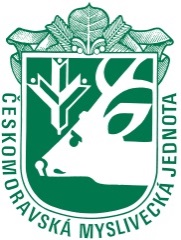 Krátkokřídlí-chřástalovití
Prostředí a životní potřeby podobné kachnám
Černé peří, bílá lysina na čele, 1 kg
Plováky – blána v podobě laločnatého lemu prstů
Tažný pták, část populace přečkává zimu
Lov do 1 tis. ks, sčítáno 3 tis. ks, stav výrazně vyšší 
5 – 10 vajec, 22 dnů inkubace, tok od IV., hnízdo na vodní hladině
Potrava rostlinná i živočišná (po drobné rybky)
III/C/7
Drop velký(Otis tarda)
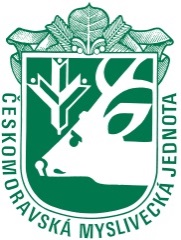 Krátkokřídlí-dropovití
Stepi Asie a Evropy, citlivý na zemědělskou velkovýrobu, záchranné programy
Od 80tých let ubývání stavů, návrat na Moravu
Rezavohnědý, vlnkování, bílý spodek těla, dropí vous, 15 kg
Tok IV./V., polygamie, 2 vejce, 20-25 dnů inkubace
Zima – menší hejnka
Rostlinná i živočišná potrava
III/C/9
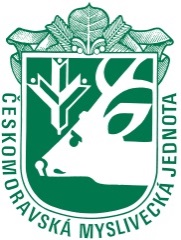 Zavlečené druhy
Nepůvodní druhy – nebezpečí pro ekosystémy, úniky z chovů a následné šíření
Psík mývalovitý – viz. psovité šelmy
Mýval severní (Procyon lotor)
Medvídkovité šemy, původ v Severní Americe
Postupné šíření na celé území (S. Čechy, moravské sníženiny)
Podobný psíku, 15 kg, pruhovaná oháňka, páska přes světla
Dobře plave i šplhá
Noční život, všežravec
Norek americký (Mustela vison) 
Kunovité šelmy, původ v S. Americe
Běžný v blízkosti větších řek
Plavě až tmavě zbarvená šelma podobná kuně, bílá brada, plovací blány
Masožravec, velké a systematické škody na vodní fauně
Nutrie říční (Myocastor coypus)
Hlodavci-nutriovití, 12 kg, původ v J. Americe 
Vázaná na vodní prostředí
Limitem mrazivé zimy, nicméně vznikají stálé populace
Okruhy: III/A/20
Savci a ptáci škodící v myslivosti
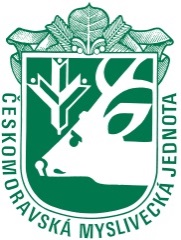 Savci 
Psík, mýval, norek, nutrie – viz. Zavlečené druhy
Šelmy zařazené mezi zvěř
Toulavá kočka a pes
Ptáci
Dravci a výr
Krkavcovití 
Druhy škodící v rybničním hospodářství a na hospodářských zvířatech
Další škodící zvířata - nezařazená mezi zvěř
Zhodnocení dopadů, zohlednění intenzívních chovů
Zákonné možnosti prevence a ochrany
III/C/8,12
Děkujeme za pozornost…
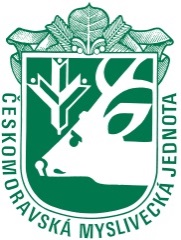 Za ČMMJ Praha připravil:
Mgr. Josef Drmota
josef.drmota@myslivost.cz
Ke stažení:
www.cmmj.cz